Муниципальное автономное дошкольное образовательное учреждение №15 «Югорка»
Мероприятия по профилактике заболеваний, связанных с водным фактором.


Подготовила старший воспитатель
Добринец Любовь Александровна, тел. 2-00-87, 15.06.2018
Эпидемиологическое значение воды
Вода играет большую роль в распространении инфекционных заболеваний, то есть может быть опасной в эпидемическом отношении.

Водный путь передачи наиболее характерен для следующих заболеваний:

I.    Бактериальные инфекции.

1)          Антропонозные заболевания:    холера, брюшной тиф, паратифы, дизентерия, колиэнтериты

2)    Зоонозные заболевания: бруцеллез, туляремия, лептоспироз, некоторые формы туберкулеза.
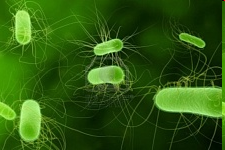 Эндемические заболевания - это массовые заболевания населения определенной местности, связанные с химическим составом почвы и воды. Наиболее распространены следующие эндемические заболевания
Эндемический зоб. Заболевание связано с низким содержанием йода в почве, воде, растениях данной местности.
Флюороз - заболевание, возникающее при поступлении в организм избыточного количества фтора и выражающееся в поражении зубов, эмаль которых приобретает пятнистый вид. Флюороз может развиваться при содержании фтора в воде больше чем 1,5 мг/л
Кариес. Частота возникновения кариеса зубов значительно повышена в районах с недостаточных содержанием фтора в питьевой воде (менее 0,5 мг/л)
При повышении концентрации солей азотной кислоты (нитратов) в воде наблюдается значительное повышение количества метгемоглоби-на в крови с развитием цианоза.
В воде, используемой для питьевых целей в принципе могут содержаться и другие токсические примеси - свинец, молибден, мышьяк, стронций и др.) - вымывающиеся из пород, в которых залегают подземные воды.
ПРОБЛЕМА
Загрязненная вода:
Перенос факторов риска, включая патогенные микроорганизмы, в направлении потребителей.
Источники воздействия: 
питьевая и бытовая вода; 
аквакультура; 
орошаемые сельхозкультуры

Заболевания, связанные с водой:
Одна из основных проблем здравоохранения во всем мире.

Диарейные заболевания:
Умирает около 2 млн человек в год, в основном дети в развивающихся странах.
Вспышки связанных с водой заболеваний ведут  к   одновременному инфицированию большого количества потребителей
↑
↓
Свыше 30 миллионов случаев заболеваний, связанных с водой, можно было бы избежать ежегодно путем принятия адекватных мер в области водоснабжения и санитарии
Инвестиции в  профилактические мероприятия приносят гораздо  большие выгоды по сравнению с прямыми расходами на лечение данных патологий
←
Контроль и снижение связанных с водой заболеваний
Наблюдение за состоянием общественного здоровья
Для контроля и снижения заболеваний, связанных с водой, имеются два основных инструмента
Принятие адекватных профилактических мер с целью обеспечения безопасного доступа к воде (адекватное качество и количество)
Системы эпиднадзора за связанными с водой заболеваниями.
Основные преимущества специальных систем эпиднадзора за связанными с водой заболеваниями:
 Выявление болезней, передаваемых через воду;
Определение/оценка бремени заболеваний, связанных с водой;
Использование данных и информации для определения сообществ, имеющих проблемы с заболеваниями, связанными с водой;
Системы эпиднадзора за связанными с водой заболеваниями
Составление карты угроз загрязнения и рисков;
Содействие принятию необходимых мер с целью контроля и профилактики связанных с водой заболеваний;
Направление ресурсов в сферы с наиболее приоритетными потребностями; 
Оценка эффективности осуществленных мер.
Системы эпиднадзора за связанными с водой заболеваниями
Некоторые практические примеры: 
 
Высокая заболеваемость брюшным тифом → необходимость целевых кампаний вакцинации;
Жиардиаз и криптоспоридиоз → необходимость фильтрации воды
Вспышки заболеваний в надлежащим образом очищенной воде из труб системы водоснабжения (проблема попадания загрязнителей в систему распределения воды)
Высокая распространенность гельминтозных инфекций → необходимость улучшения санитарии и повышения доступности воды для целей общей гигиены;
Высокая рождаемость детей с врожденным пороком сердца (синдром «синюшного ребенка») → необходимость контроля и снижения концентрации нитратов в питьевой воде.
Как организовать базовую систему наблюдения за заболеваниями, связанными с водой
Приоритетные заболевания (характеризуемые высоким эпидемическим потенциалом):  холера, болезни, вызываемые энтерогеморрагическими E. coli, вирусный гепатит A, бактериальная дизентерия и брюшной тиф. 
Новые заболевания:  кампилобактериоз, криптоспоридиоз , жиардиаз и легионеллез.
Местные болезни : метгемоглобинемия, арсеникоз, вирусные инфекции (в особенности, норовирусы) и паразитарные болезни.
Базовая система наблюдения за заболеваниями,  связанными с водой
Местный уровень 
В местном отделе здравоохранения должна быть создана Группа ликвидации вспышки (ГЛВ). 

   В состав ГЛВ должны быть включены представители предприятий водоснабжения и канализации, отдела по водным ресурсам областной экологической инспекции, эксперты в области гигиены и экологической медицины.
Базовая система наблюдения за заболеваниями,  связанными с водой
В случае вспышки заболевания, связанного с водой, ГЛВ должна выполнить следующие действия:
повторный анализ данных о вспышке;
идентификация населения, находящегося в группе риска;
решение о мерах контроля;
оперативное и адекватное информирование общественности;
выделение необходимых людских и материальных ресурсов.
 
Данные эпиднадзора должны иметь связь с данными о качестве и распределении водоснабжения для одного и того же региона.
Как на практике должна работать базовая система наблюдения за заболеваниями, связанными с водой
Реагирование 
 Инициирующее событие: обнаружение и подтверждение факта вспышки
Немедленная реакция: объявление о вспышке, быстрое и предварительное описательное исследование угрозы, начальные и срочные меры по ликвидации вспышки
Анализ: углубленное аналитическое исследование угрозы, непрерывная оценка принимаемых мер
Нормализация: завершение мероприятий и заявление о нормализации
Окончание работы: оценка, официальный доклад, уроки на будущее, принятие управленческих мер.
Использованная литература, интернетресурсы:
С документом можно ознакомиться по следующему адресу: http://www.unece.org/env/documents/2010/wat/MP_WH/wh/ece_mp_wh_2010_L2_R.pdf;
http://medbookaide.ru/books/fold1002/book1107/p22.php;
http://www.mhts.ru/biblio/snips/sanpiny/2.1.4.1175-02/SanPin_2.1.4.1175-02.htm.